SVET LASEROV
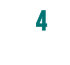 Ako vzniká svetlo lasera
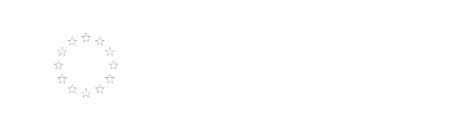 1
AKO VZNIKÁ SVETLO LASERA
Ako výbojková trubica a kryštál tvoria laserové svetlo?

KROKY:

Vysokonapäťový elektrický zdroj zapína a vypína trubicu.

Zakaždým, keď trubica zabliká, „napumpuje" energiu do rubínového kryštálu. Výboje prinášajú energiu do kryštálu vo forme fotónov.
KROKY
Atómy v rubínovom kryštáli absorbujú túto energiu v procese, ktorý sa nazýva absorpcia. Keď atóm absorbuje fotón energie, jeden z jeho elektrónov preskočí z nižšej energetickej úrovne na vyššiu.

Atóm sa tak dostáva do excitovaného stavu, ale stáva sa tak nestabilným. Pretože excitovaný atóm je nestabilný, môže elektrón zostať na vyššej energetickej úrovni len niekoľko milisekúnd.
KROKY
Prejde na svoju pôvodnú energetickú úroveň, pričom vydáva energiu, ktorú absorbuje ako nový fotón svetelného žiarenia (malá modrá guľôčka). Tento proces sa nazýva spontánna emisia.

Fotóny, ktoré atómy vyžarujú smerom von a dnu vo vnútri rubínového kryštálu sa pohybujú rýchlosťou svetla.
KROKY
Zvyčajne jeden z týchto fotónov zasiahne už excitovaný atóm. Keď sa to stane, excitovaný atóm vyžiari dva fotóny svetla namiesto jedného. Toto sa nazýva stimulovaná emisia.

Teraz jeden fotón svetla vytvoril dva, takže svetlo bolo zosilnené.
KROKY
Inými slovami, "zosilnenie svetla "(zvýšenie množstva svetla) bolo spôsobené
”Stimulovanou emisiou žiarenia" 

(odtiaľ názov "laser", pretože to je presne to, ako laser funguje!)
KROKY
Zrkadlo na jednom konci laserovej trubice odrazí fotóny, ktoré sa tak pohybujú tam a späť vo vnútri kryštálu.

Polopriepustné zrkadlo na druhom konci rúrky odrazí len niektoré fotóny späť do kryštálu, a niektorým povolí uniknúť.

Uniknuté fotóny vytvoria veľmi koncentrovaný lúč silného laserového svetla.